Интегрированное занятие для детей среднего дошкольного возраста.Тема «Порядковый счет»
Темлянцева Эльмира Ханифовна  воспитатель МДБОУ «ЦРРДС» г.Усинска
Темлянцева Эльмира Ханифовна
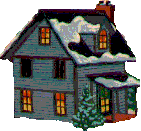 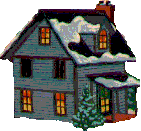 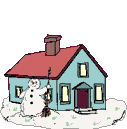 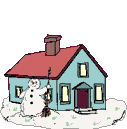 Темлянцева Эльмира Ханифовна
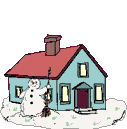 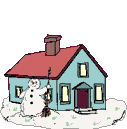 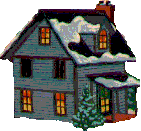 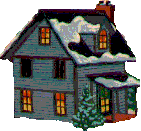 Темлянцева Эльмира Ханифовна
1           2          3           4            5
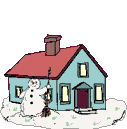 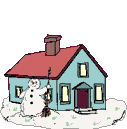 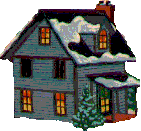 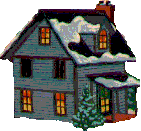 Темлянцева Эльмира Ханифовна
1           2          3           4            5
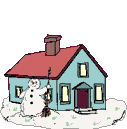 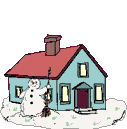 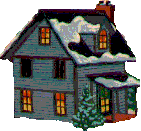 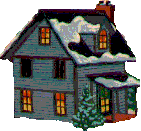 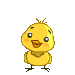 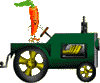 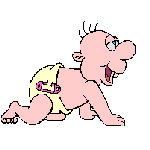 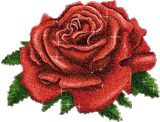 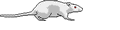 Темлянцева Эльмира Ханифовна
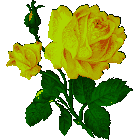 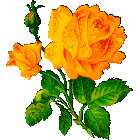 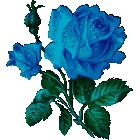 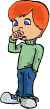 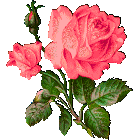 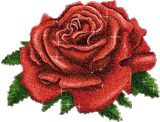 Темлянцева Эльмира Ханифовна
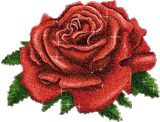 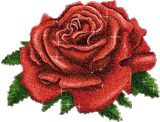 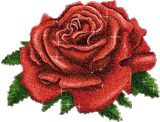 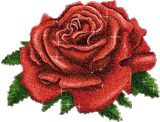 Темлянцева Эльмира Ханифовна
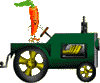 Темлянцева Эльмира Ханифовна
Темлянцева Эльмира Ханифовна
1          2            3            4            5
Темлянцева Эльмира Ханифовна
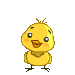 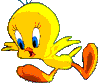 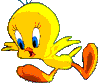 1          2            3            4            5
Темлянцева Эльмира Ханифовна
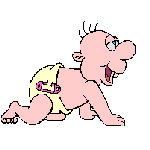 Темлянцева Эльмира Ханифовна
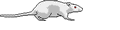 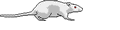 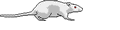 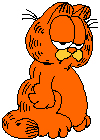 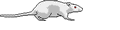 Темлянцева Эльмира Ханифовна